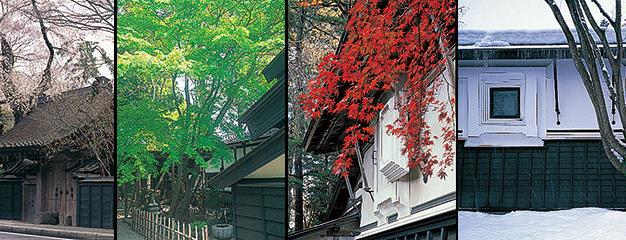 계절별 일본의 축제
봄(春)        히로사키 벚꽃축제, 가쿠노다체축제  
  여름(夏)        도쿠시마 아와오도리축제,  히카 타 기온 야마카사축제
가을(秋)       치치부 요마츠리축제, 가와고에축제
겨울(冬)         삿포로 눈축제, 오타루 유키아카리노 미치축제
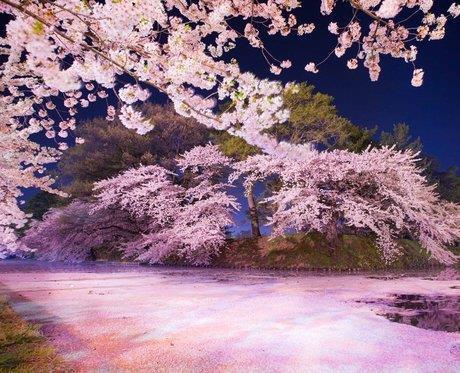 봄의축제(히로사키 벚꽃축제)
일본제일의 규모를 자랑하는 히로사키공원은 매년 수많은 관광객이 찾는다

 50종 이상의 사쿠라 나무

매년4월23일 5월5일 사이에 벚꽃축제가 개최된다
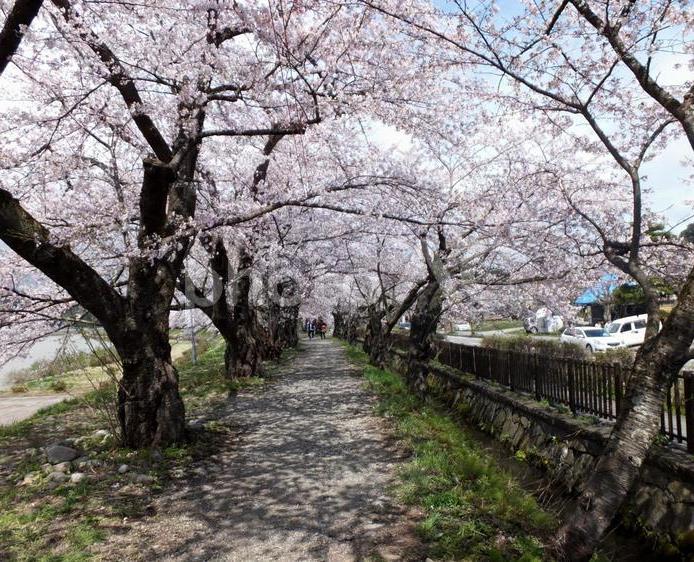 봄의축제(가쿠노다체 축제)
이곳에 있는 벚꽃들은 1656년 무렵 심어졌다

가쿠노다테 사무라이 저택 거리에서 벚꽃과 거리를 감상한다

가을의 단풍도 관광객들이 많이 찾는다
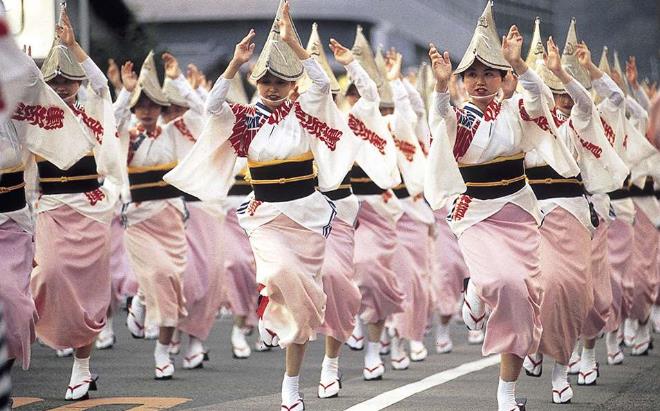 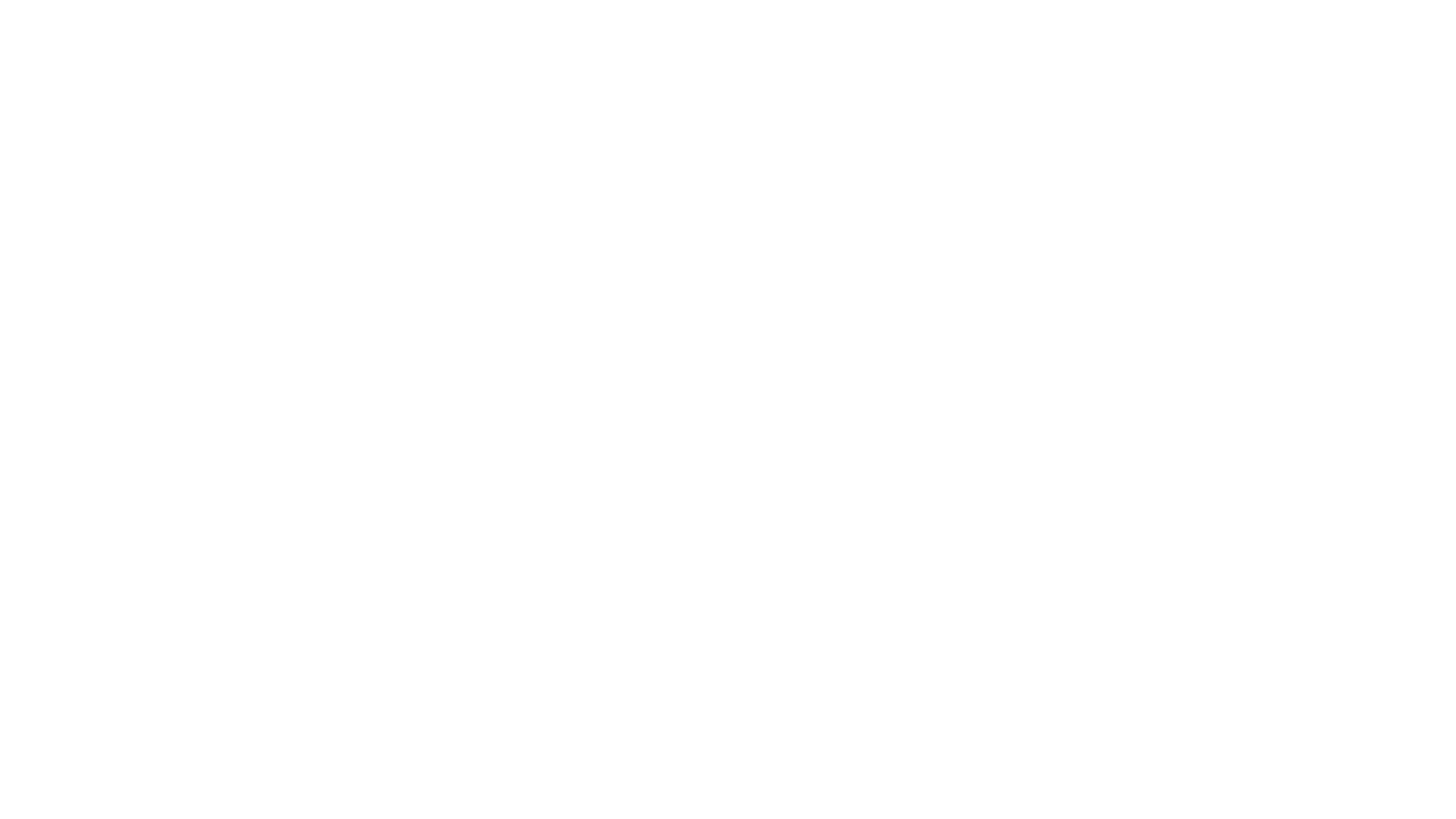 여름의 축제(도쿠시마 아와오도리축제)
일본에서 가장 유명한 문화 행사

축제 개최 시기는 매년 8월 12일부터 15일

도쿄를 포함한 여러 도시에서 공연을 한다
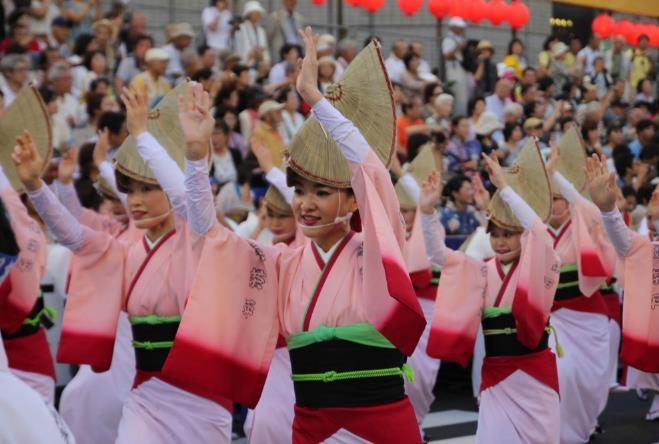 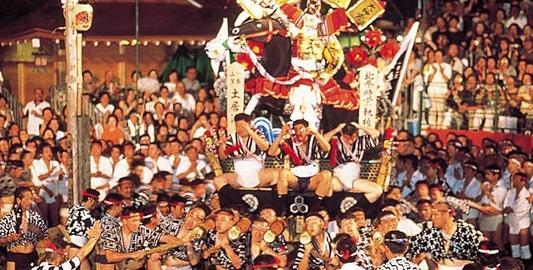 여름의 축제(히카타 기온 야마카사축제)
매년 7월 1일부터 15일까지

축제용 가마 2가지로 분류
  카자리야마          장식
  카키야마           경주

1톤 무게의 가마 ‘야마카사'로 경주를 펼친다
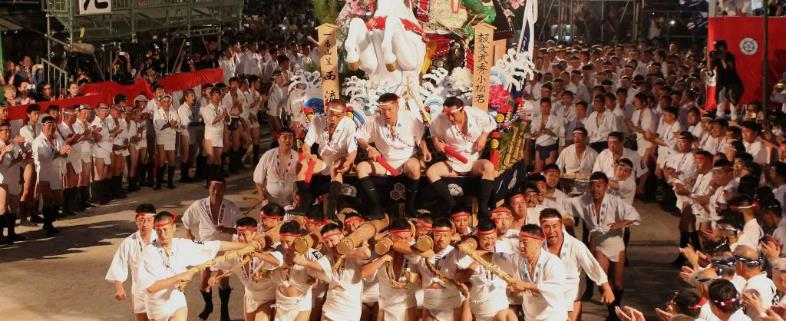 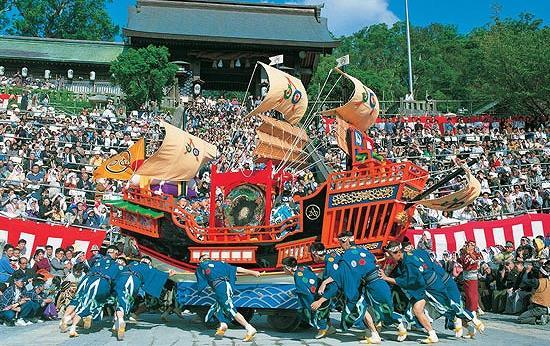 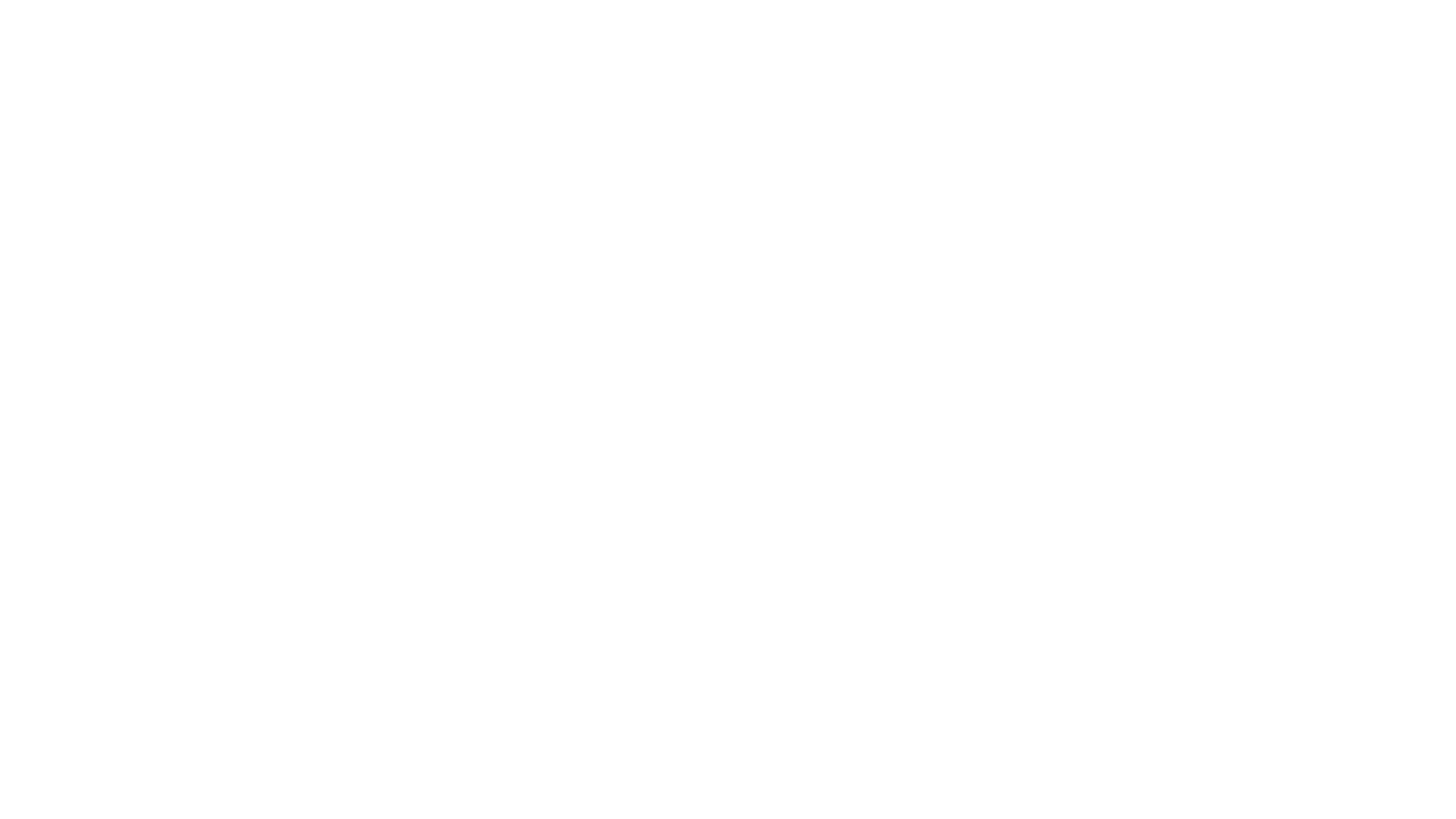 가을의 축제(나가사키 쿤치 축제)
매년 10월 7일부터 10월 9일까지 진행된다

국가 지정 중요 무형 민속 문화재로 지정
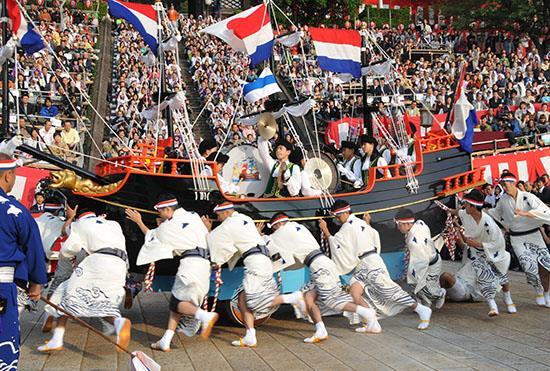 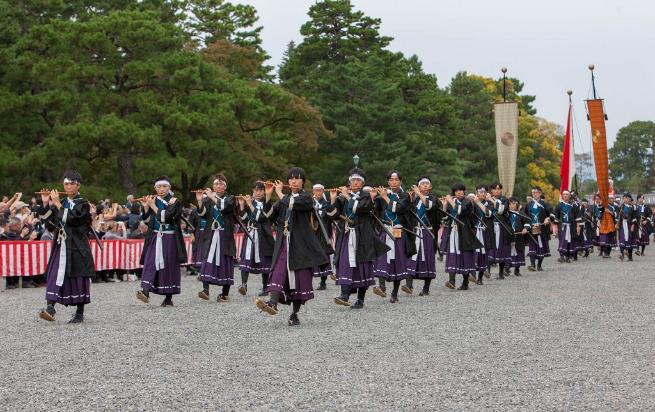 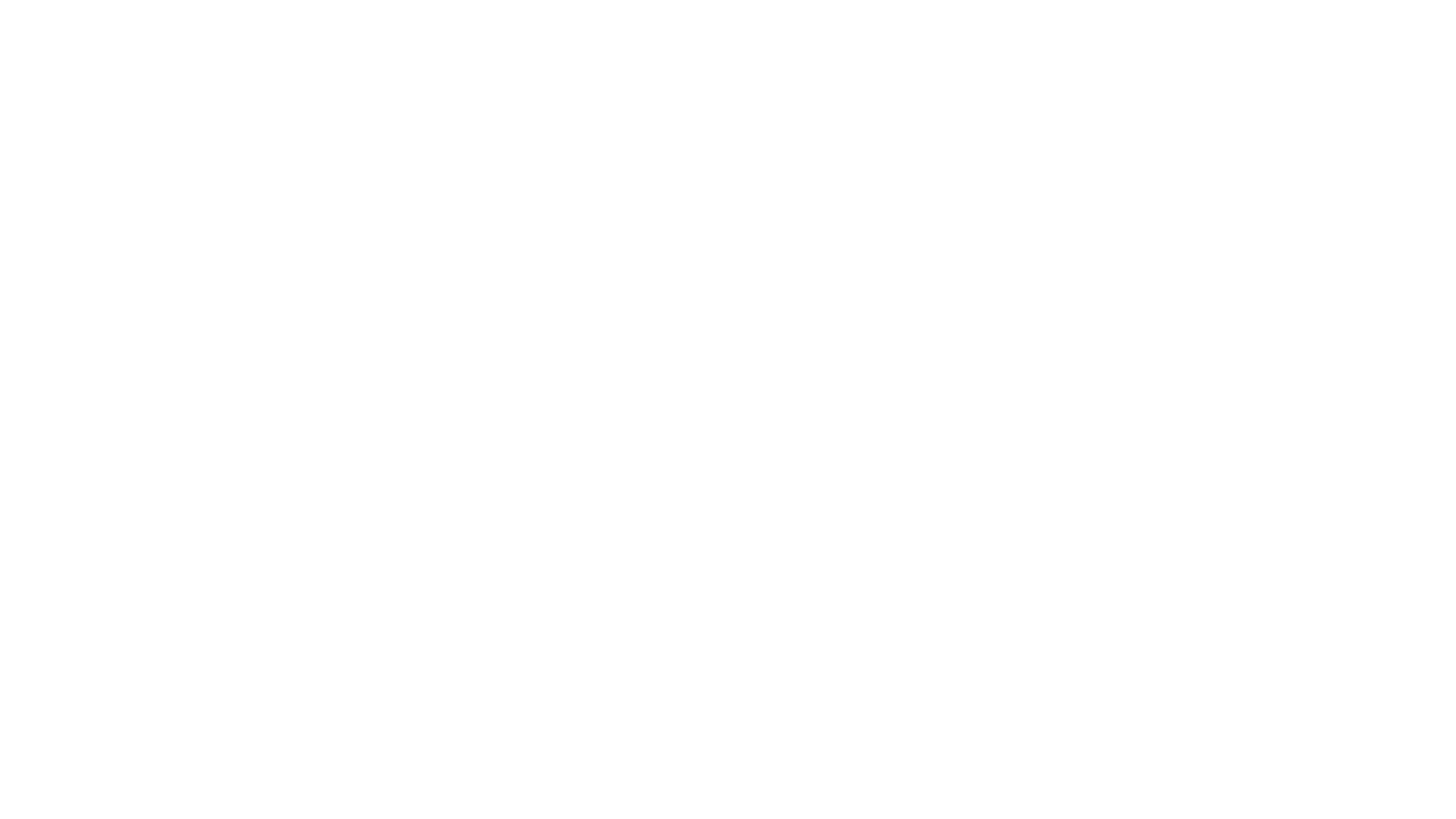 가을의 축제(지다이축제)
매년 10 월에 시작된다

2000명의 축제참여회원들로 이루어졌다

행렬은  일본의 변화하는 패션, 문화, 영향 및 역사의 진화를 나타낸다
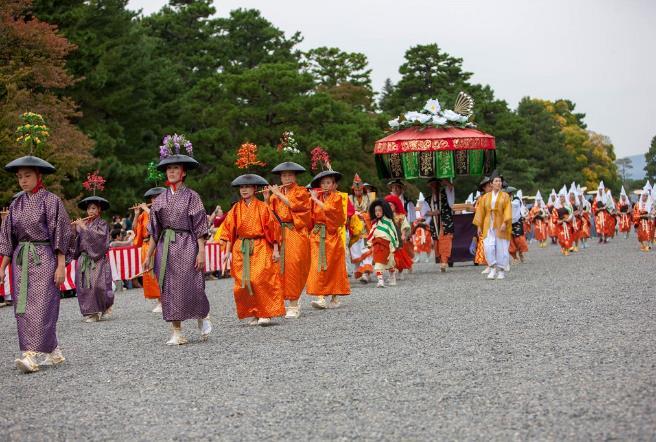 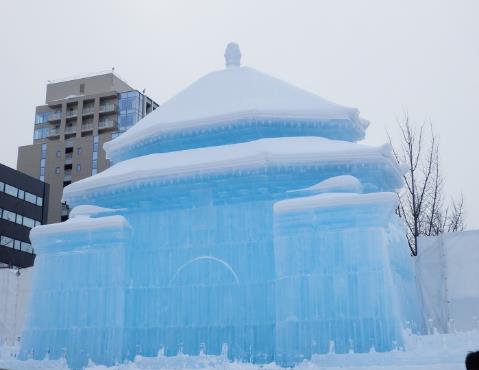 겨울의 축제(삿포로 눈축제)
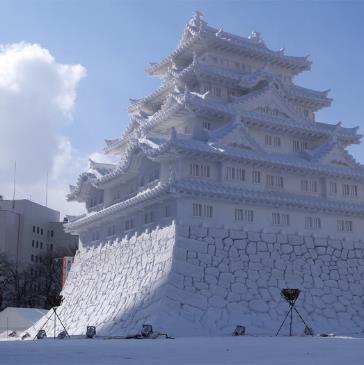 매년 1월 일주일 간에 걸쳐 열린다

 조각상을 무대로 다양한 콘서트와 행사가 열린다

오도리 행사장, 스스키노 행사장, 삿포로 커뮤니티 돔(츠 돔) 행사장에서 진행된다
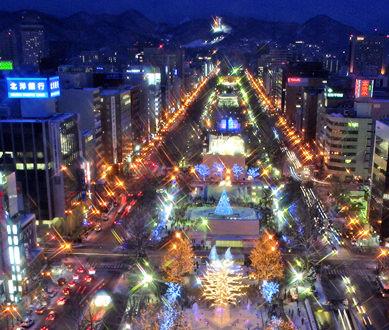 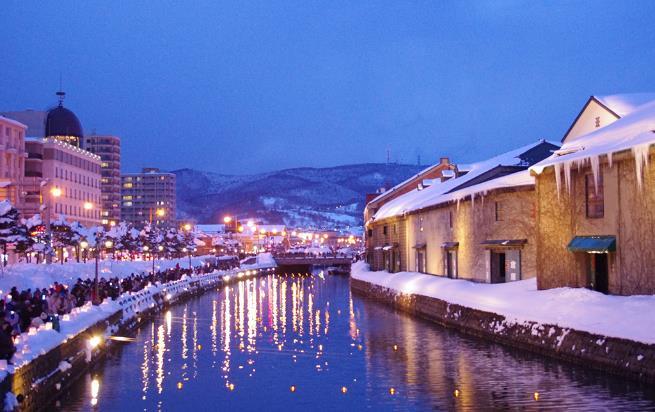 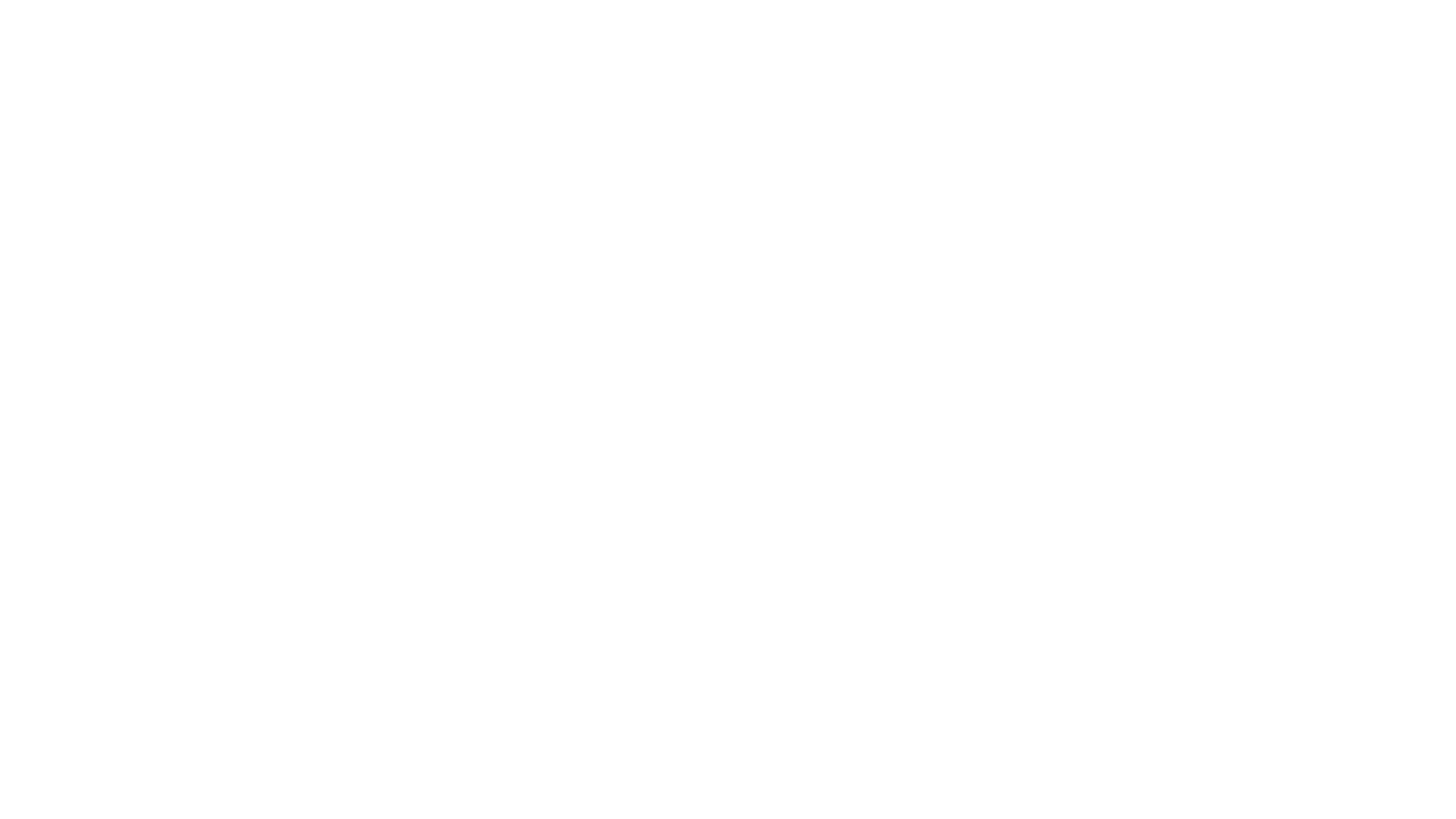 겨울의 축제(오타루 유키아카리노 미치축제)
매년 2월 오타루에서 열리는 겨울 축제

 오타루 시 전체가 전등과 눈으로 만든 작은 조각상으로 꾸며진다
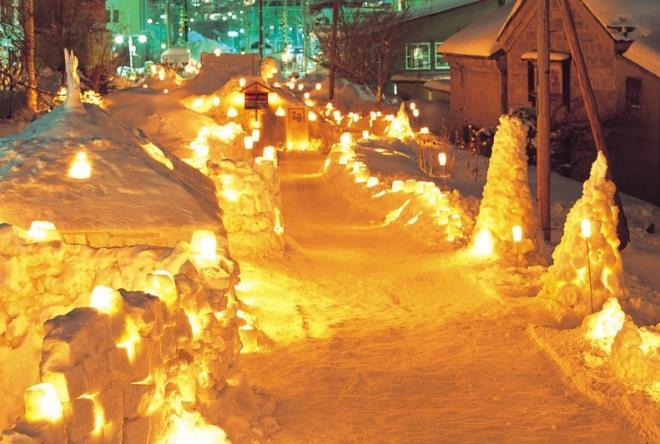 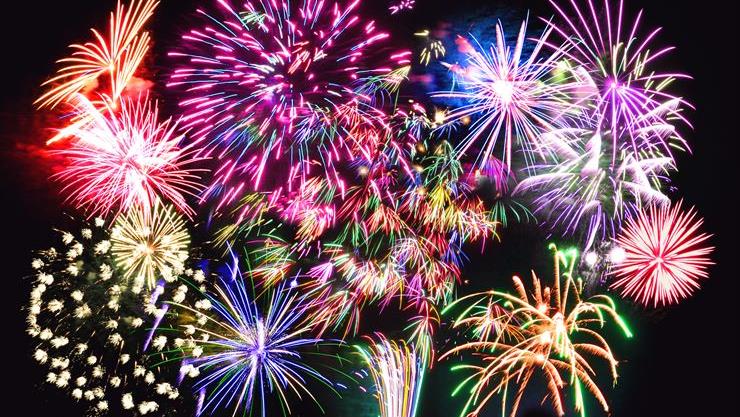 일본의 불꽃놀이축제
해 마다 전국에 크고 작은 불꽃축제가 200여 군데가 넘는다

불꽃축제는 일본어로 하나비다이카이(불꽃대회:花火大会)라고 한다

유카타를 입고 친구 가족 연인끼리 불꽃놀이를 감상하는 풍습이 있다
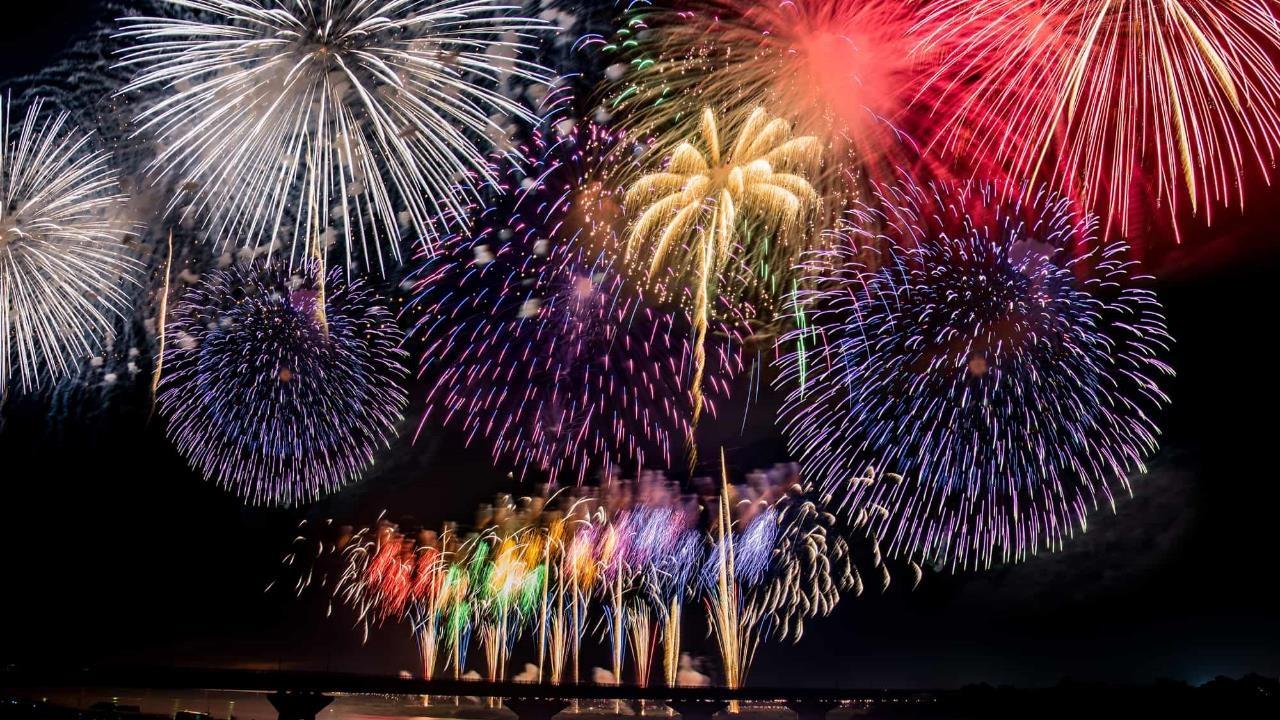 나가오카 불꽃놀이
1879년에 시작되어, 일본 3대 불꽃 축제 중에서는 가장 긴 역사를 지닌 불꽃 축제매년 8월 2일, 3일에 개최된다이틀 간 쏘아 올리는 하나비의 수는 무려 2만발에 육박한다
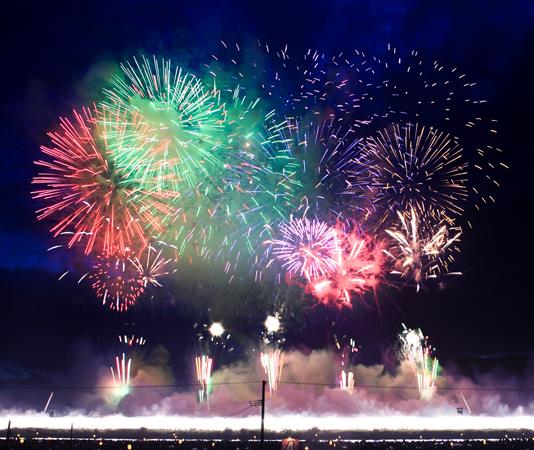 오마가리 불꽃놀이
메이지 시대인 1910년부터 이어진 역사 깊은 불꽃 축제

 불꽃놀이축제 중 낮에 하나비 경기가 있는 것은 오마가리 뿐

매년 8월에 개최된다
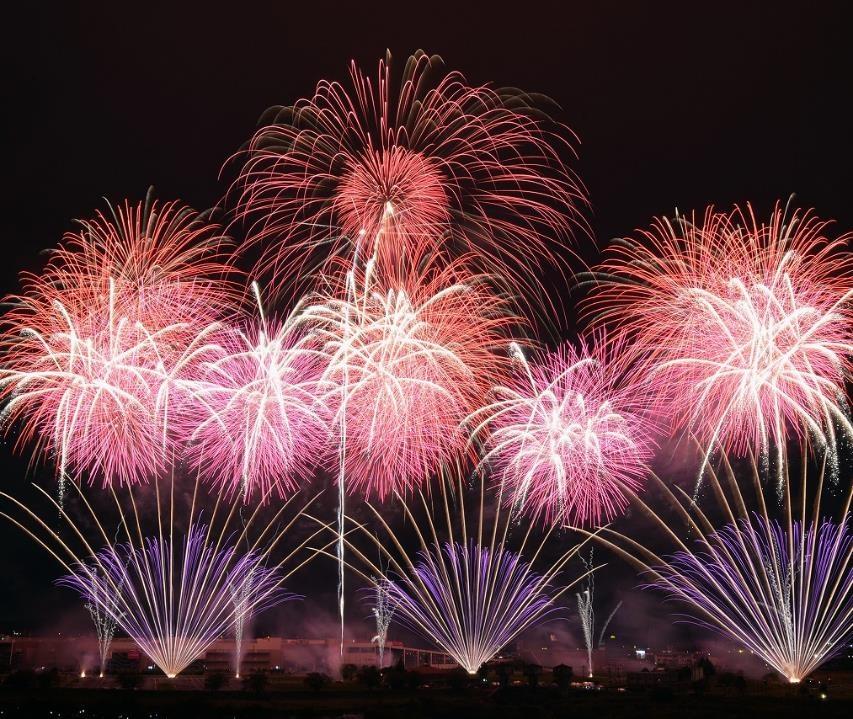 쓰치우라 불꽃놀이
10월 첫째 주 토요일에 개최된다

 1925년 가을, 수확에 대한 감사와 농민의 위로를 위해 시작되었다

약 2,100발의 하나비가 일제히 발사되는 모습은 입이 다물어지지 않을 정도로 압권인 광경이라고 한다
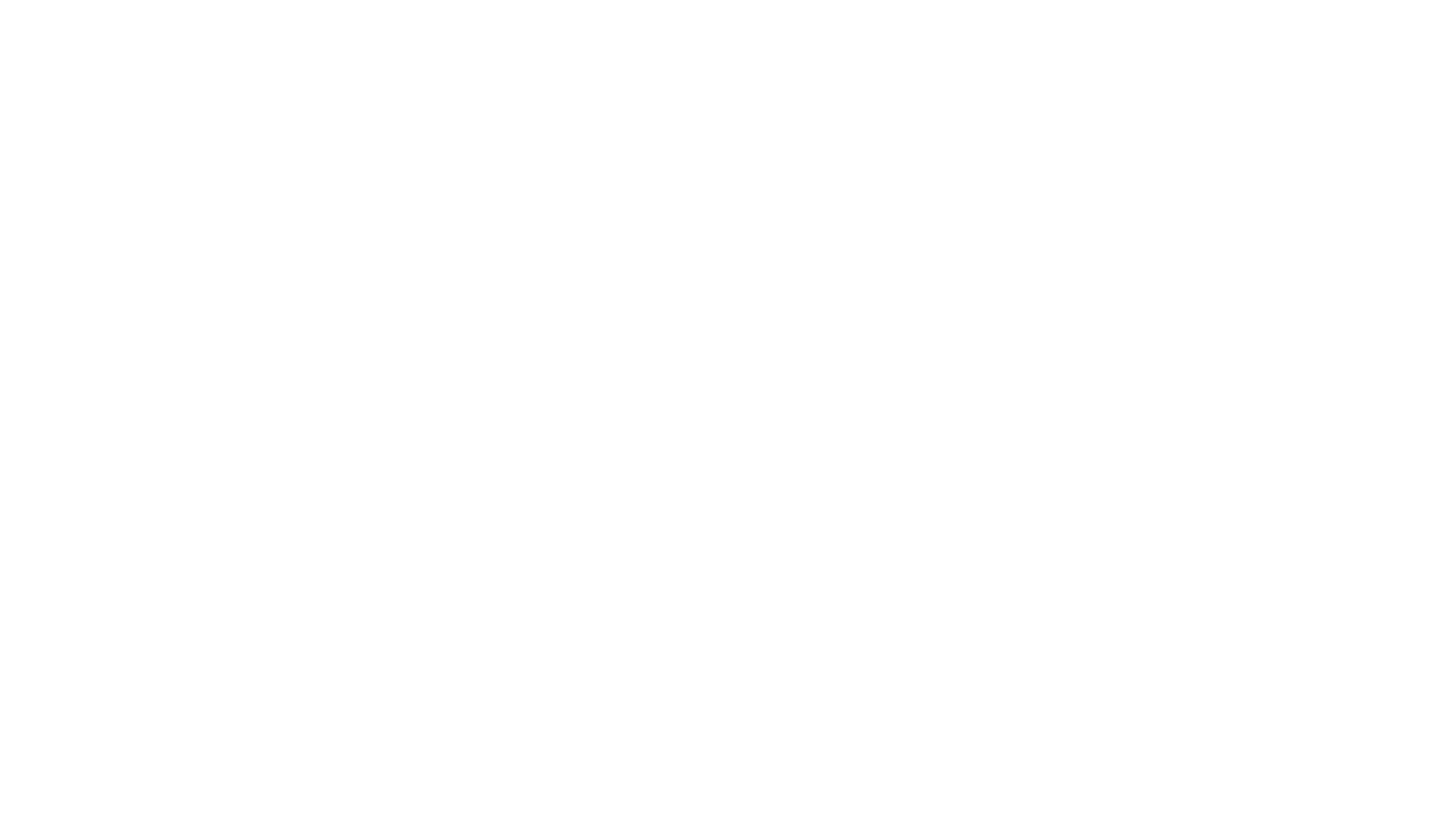 감사합니다ありがとうございます!